Elaboração de TrabalhosAcadêmicos
ABRIL de 2014
Biblioteca
Faculdade de Educação
Universidade de São Paulo
PRINCIPAIS TIPOS DE TRABALHOS ACADÊMICOS
Monografia
- Disciplina
- TCC
- Dissertação
- Tese
Relatório de pesquisa
Artigo
POR QUE NORMALIZAR?
As normas têm a “[...] finalidade de garantirque a comunicação se faça de um modo normal.  Melhor:  ‘normalizado’. Pelo uso de regras e modelos que, em última instância, por serem socialmente compartilhados, provêem a arquitetura básica dos canais de comunicação”.
Fonte: 
BRANDÃO, J. L. Orelha. In: FRANÇA, J. L.; VASCONCELLOS, A. C. de. Manual para   normalização de publicações técnico-científicas. 8. ed. Belo Horizonte: Editora da UFMG, 2007.
FORMATAÇÃO  - PADRÃO FEUSP
papel sulfite, se possível reciclado
formato A4 (21cm x 29,7cm)
espaço entre linhas: 1,5
fonte: Times New Roman
tamanho da fonte: 12 (para o texto)
margens: 3 cm (superior e esquerda) e 2 cm (inferior e direita)
paginação à direita da borda superior
Fonte: 
Circular CPG-FEUSP-04-2007
Normas básicas para padronização das
teses e dissertações defendidas na Faculdade de Educação da USP
TRABALHOS CIENTÍFICOS
(Normas ABNT)
NBR 14724/2011 - Trabalhos acadêmicos - Apresentação
NBR 10520/2002 - Citações em documentos
NBR 6023/2002 - Elaboração de referências
NBR 14724/2011
Trabalhos acadêmicos
Apresentação
ESTRUTURA BÁSICA DO TRABALHO
Elementos preliminares ou pré-textuais
Elementos textuais
Elementos pós-textuais
Elementos preliminares ou pré-textuais
Estes elementos antecedem o texto. Podem ser obrigatórios ou opcionais.
Elementos pré-textuais
OPCIONAIS
OBRIGATÓRIOS
Lombada
Errata
Folha de aprovação
Dedicatória
Agradecimentos
Epígrafe
Resumo na língua vernácula
Resumo em língua estrangeira
Listas de ilustrações, tabelas, abreviaturas
Capa 
Folha de rosto
Sumário
Elementos textuais
É  o  trabalho  propriamente  dito,  isto  é,  odesenvolvimento do tema abordado de forma lógica ede acordo com uma metodologia adotada.
Deve conter:
Introdução
Desenvolvimento
Conclusão
NBR 10520/2002
Citações em documentos
CITAÇÕES BIBLIOGRÁFICAS
Citação  é  a  menção,  no  texto,  de  uma  informaçãocolhida de outra fonte com o objetivo de esclarecer,ilustrar ou sustentar o assunto apresentado. Pode-seapresentar no texto ou em nota de rodapé.
Fonte: www.usc.br/biblioteca/manual_de_trabalhos_academicos.pdf. Acesso em: 24 set. 2013.
SISTEMAS DE CHAMADA
As citações devem ser indicadas no texto por um sistema previamente estabelecido, que deve ser mantido em toda a publicação.
Podem ser de dois tipos:
Sistema numérico
Sistema autor-data
Sistema numérico
A indicação  é  feita  por  algarismos  seqüenciais,  conforme  a  ordem  de ocorrência no texto.
De acordo com Umberto Eco: “Citar é como testemunhar num processo”.12
Não deve ser usado quando há notas de rodapé.
Sistema autor-data
A indicação é feita pelo sobrenome do autor seguido da data de publicação do documento  e da página da citação.
Diz  Eco (1985,  p. 126):  “Citar  é  como testemunhar num processo”.
Tipos de citações
Citação direta, literal ou textual
Citação indireta ou livre
Citação de citação
Citação direta, literal ou textual
Citações no texto, de até três linhas, devem ser contidas entre aspas duplas.
“Apesar das aparências, a desconstrução do logocentrismo não é uma psicanálise da filosofia [...]” (DERRIDA, 1967, p. 223).
Oliveira e Leonardo (1943, p. 146) dizem que a “[...] relação da série São Roque com os granitos porfiróides pequenos é muito cara”.
Segundo Sá (1995, p. 27), “[...] por meio da mesma ‘arte de conversação’ que abrange tão extensa e significativa parte da nossa existência cotidiana [...]”.
Fonte: www.usc.br/biblioteca/manual_de_trabalhos_academicos.pdf. Acesso em: 24 set. 2013.
Citação direta, literal ou textual
Citações  no  texto,  com  mais  de  três  linhas, devem  ser destacadas com recuo de 4 cm da margem esquerda, com letra menor do que a do texto utilizado, sem aspas e com espaço simples.
A teleconferência permite a um indivíduo participar de um encontro nacional ou regional sem a necessidade de  deixar  seu  local  de  origem.  Tipos  comum  de teleconferência incluem o uso da televisão, telefone e computador. Através de áudio-conferência, utilizando a companhia local de telefone, um sinal de áudio pode ser emitido em salão de qualquer dimensão (NICHOLS, 1993, p. 181).
Fonte: www.usc.br/biblioteca/manual_de_trabalhos_academicos.pdf. Acesso em: 24 set. 2013.
Citação indireta
É a transcrição livre do texto do autor consultado. Não necessita de aspas.
A produção acadêmica sobre o varejo no Brasil fica muito aquém da  importância  do  segmento  na  economia  (ANGELO; SILVA, 1993).
Como  lembra  Martins (1994),  o  futuro  desenvolvimento  dainformação está cada dia mais dependente de um plano unificado de normalização.
Castro (2006) discursa sobre a web semântica e suas camadas de interpretação de significados [...].
Fonte: www.usc.br/biblioteca/manual_de_trabalhos_academicos.pdf. Acesso em: 24 set. 2013.
Citação de citação
É a citação direta ou indireta de um documento ao qual não se teve acesso ao original.
No modelo serial de Gouch (1972 apud NARDI, 1993) o ato de ler envolve um processamento serial que começa com uma fixação ocular sobre o texto, prosseguindo da esquerda para a direita de forma linear.
“[...] o viés organicista da burocracia estatal e antiliberalismo da cultura política de 1937, preservado de modo encapuçado na  carta  de  1946”  (VIANNA,  1986, p.  172  apud SEGATTO, 1995, p. 214-215).
Fonte: www.usc.br/biblioteca/manual_de_trabalhos_academicos.pdf. Acesso em: 24 set. 2013.
Elementos pós-textuais
São    elementos    que    complementam informações apresentadas no texto.
OBRIGATÓRIO
OPCIONAIS
Glossário
Apêndice(s)
Anexo(s)
Índice(s)
Referências
NBR 6023/2002
Elaboração de referências
REFERÊNCIAS
“Conjunto padronizado de elementos descritivos, retirados de um documento, que permite sua identificação individual” (ABNT-NBR 6023, 2002, p. 2).
Regras gerais de apresentação
Alinhadas somente à margem esquerda do texto
Destacar o título do documento citado através de recurso tipográfico (negrito, grifo ou itálico), que deve ser uniforme em todas as referências de um mesmo documento.
Correto
Incorreto
O crepúsculo do mito
O crepúsculo do mito
Didática
Didática
O negro no Brasil de hoje
O negro no Brasil de hoje
EXEMPLOS DE REFERÊNCIAS
Livros/monografias    
Partes de monografia/livro
Periódicos/revistas
Partes de periódico/revista
Teses/dissertações/TCC
Eventos (parte e todo)
Documentos eletrônicos
Livro/monografia
Com um autor
CHÂTEAU, J. Os grandes pedagogistas. SãoPaulo: Nacional, 1978. 362 p.
Com até três autores
BASSEDAS,   Eulália;   SOLÉ,   Isabel;   HUGUET,Teresa. Aprender e ensinar na educação infantil.Porto Alegre: ArtMed, 1999. 357 p.
Livro/monografia
Com mais de três autores
COLL, César et al. O construtivismo na sala de aula. 4. ed. São Paulo: Ática, 1998.
Livro/monografia
Compilação ou coletânea com indicação de	responsabilidade
PADILHA, Paulo Roberto (Org.). Educação com  qualidade  social:  a  experiência  dos CEUs  de  São  Paulo.  São  Paulo:  Instituto Paulo Freire, 2004. 192 p.
Livro/monografia
Obras sem autoria ou editor em destaque
ENCICLOPÉDIA de legislação e jurisprudência da educação brasileira. Belo Horizonte: Edições Técnicas de Administração Universitária, 2007. v. 1.
Parte de livro/monografia
Capítulo de livro do mesmo autor
SETTON,   Maria   das   Graças   Jacintho. Cinema: instrumento reflexivo e pedagógico.In: ______. A cultura da mídia na escola:ensaios  sobre  cinema  e  educação.  São Paulo: Annablume, 2004. p. 53-65.
Parte de livro/monografia
Capítulo de livro de outro autor
EMILIANI,  Francesca.  Os  comportamentos parentais   em   relação   à   criança   e   à instituição. In: BONDIOLI, Anna; MANTOVANI,  Susanna. Manual    de educação  infantil  de 0 a 3 anos: uma abordagem  reflexiva. 9. ed. Porto  Alegre: ArtMed, 1998. p. 88-95.
Periódico/revista
Revista completa
EDUCAÇÃO   E   PESQUISA.   São   Paulo: Faculdade de Educação/Universidade de São Paulo, v. 31, n. 3, set./dez. 2005. 98 p.
Parte de periódico/revista
Artigo de revista
VALLE, Ione Ribeiro. Democratizar, descentralizar, municipalizar: a expansão doensino fundamental catarinense. Cadernos de Pesquisa, São Paulo, v. 34, n. 121, p. 187-212, jan./abr. 2004.
Tese/dissertação/TCC
GIANNELLI, Maria Inez Della Vecchia.  Atendimento  pedagógico domiciliar: uma escuta para tecer laços. 2004. 307 p. Tese (Doutorado) - Faculdade  de  Educação, Universidade de  São  Paulo,  São Paulo, 2004.
LEME, T. N. Os conhecimentos práticos produzidos pelos professores que fazem educação ambiental na escola: percorrendo caminhos entre a teoria e a prática. 2003. 136 p. Dissertação (Mestrado) - Faculdade  de  Educação,  Universidade  de São  Paulo,  São Paulo, 2003.
PEREIRA, Aline Angélica. Inferências  políticas  no campo educacional: a sublimação. 2004. 42 p. Trabalho de Conclusão de Curso  -  Faculdade  de  Educação, Universidade de São  Paulo, São Paulo, 2004.
Evento
Toda publicação
REUNIÃO ANUAL DA ANPED, 23., 2000, Caxambu.Anais... Rio de Janeiro: ANPED, 2000. 238 p.
Parte da publicação
NEIRA, Marcos Garcia. A inserção da cultura corporalno projeto político-pedagógico da escola municipal:uma pesquisa participante. In: REUNIÃO ANUAL DAANPED, 27., 2004, Caxambu. Anais... Caxambu:ANPED, 2004. 1 CD-ROM.
Documento eletrônico
FARIA FILHO, Luciano Mendes de. Para entender arelação escola-família: uma contribuição da história daeducação. Perspectiva, São Paulo, v. 14, n. 2, p. 44-50, jun. 2000. Disponível em: <www.scielo.br/pdf/spp/v14n2/9787‎>. Acesso em: 25 abr. 2014.
Informações complementares
Normas básicas para padronização das
teses e dissertações defendidas na Faculdade de Educação da USP
Informações complementares
Diretrizes para apresentação detrabalhos na USP
http://www.teses.usp.br/
Informações complementares
Referência e citação on-line
http://www.rexlab.ufsc.br:8080/more/index.jsp#
Informações complementares
Manual de trabalhos acadêmicos
http://www.usc.br/biblioteca/manual_de_trabalhos_academicos.pdf
Para mais informações, conte com a equipe da Biblioteca/FEUSP
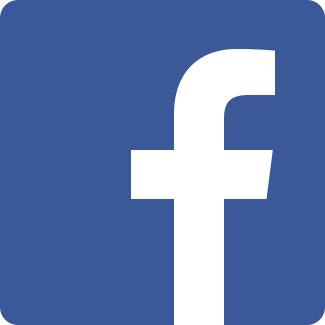 /bibliotecafeusp
Horário de funcionamento
Período letivo
2ª a 6ª feira das 8h30min às 22h
Sábado das 8h30min às 16h30min
Período de férias
2ª a 6ª feira das 8h30 às 18h
(fechada aos sábados)
saufe@usp.br